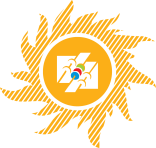 ТП «Энергосбыт Бурятии» АО «Читаэнергосбыт»
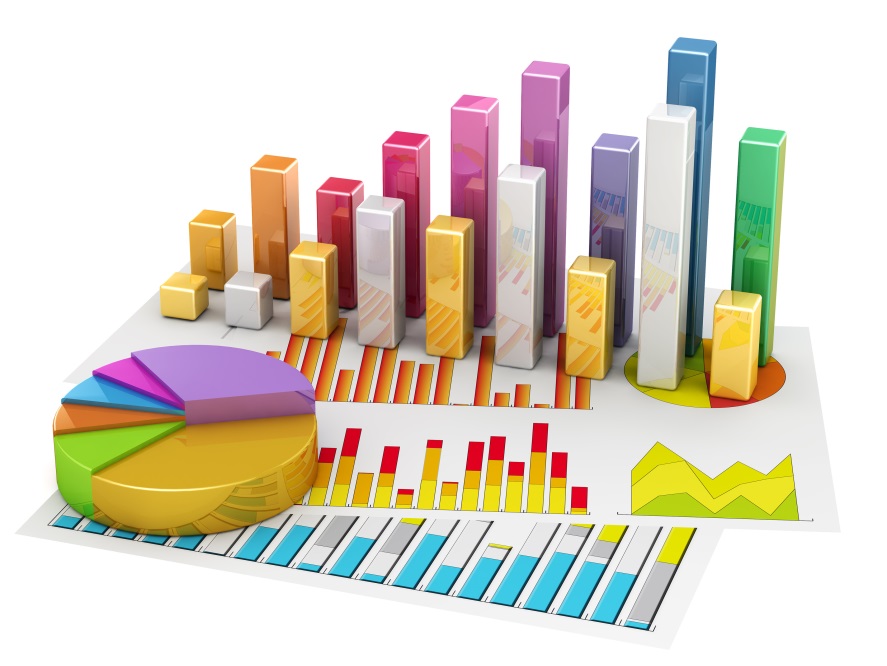 Тарифообразование на оптовом рынке электрической энергии и мощности. Структура цены для конечных потребителей.
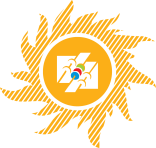 ТП «Энергосбыт Бурятии» АО «Читаэнергосбыт»
Тарифообразование на оптовом рынке электрической энергии и мощности
Тариф покупки электрической энергии и мощности на ОРЭ (Средневзвешенная нерегулируемая цена на электрическую энергию (мощность), используемая для расчёта предельного уровня нерегулируемых цен для первой ценовой категории) складывается из тарифов в различных секторах рынка, таких как покупка электрической энергии и мощности по регулируемым договорам (РД), покупка и продажа электрической энергии на рынке сутки вперед (РСВ), покупка и продажа электрической энергии на балансирующем рынке (БР), покупка мощности на рынке конкурентного отбора мощности (КОМ) и других секторах.
      Поскольку территория республики Бурятии включена в перечень зон с особенностями функционирования оптовых и розничных рынков, практически вся электрическая энергия и мощность приобретается по регулируемым ценам, которые ниже так называемых свободных- нерегулируемых цен.
     Также необходимо отметить, что свободные нерегулируемые цены на электрическую энергию и мощность для каждого гарантирующего поставщика на каждый месяц рассчитывает коммерческий оператор (АО «АТС»). Эти данные публикуются на его сайте и являются базовыми для расчета оптовой составляющей (Средневзвешенная нерегулируемая цена на электрическую энергию (мощность), используемая для расчёта предельного уровня нерегулируемых цен для первой ценовой категории).
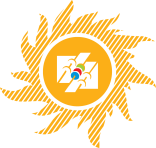 ТП «Энергосбыт Бурятии» АО «Читаэнергосбыт»
Структура цены для конечных потребителей
Рассмотрим составляющие цены (тарифа) на примере Предельного  уровня нерегулируемой цены ВН для потребителей с максимальной мощностью энергопринимающих устройств до 670 кВт, причем сравним тарифы в том числе и по соседним регионам.
Составляющих тариф величин всего четыре- это:
Оптовая составляющая (Средневзвешенная нерегулируемая цена на электрическую энергию (мощность), используемая для расчета предельного уровня нерегулируемых цен для первой ценовой категории), т.е. это затраты АО «Читаэнергосбыт» понесенные им при покупке электрической энергии для обеспечения своих розничных потребителей.
Сетевая составляющая (Одноставочный тариф ВН на услуги по передаче электрической энергии по прочим потребителям) т.е. это плата за услуги по транспортировке электрической энергии до потребителя. 
Инфраструктурная составляющая (Стоимость услуг, оказание которых является неотъемлемой частью поставки электрической энергии потребителю), т.е. это оплата услуг операторов рынка АО «АТС», АО «ЦФР», СО «ЕЭС» без которых расчеты на оптовом рынке были-бы невозможны.
Сбытовая надбавка АО «Читаэнергосбыт» (Сбытовая надбавка гарантирующего поставщика для потребителей с максимальной мощностью до 670 кВт) т.е. это вознаграждение гарантирующего поставщика за его работу, проведение расчетов, выставление счетов, зарплата сотрудникам.
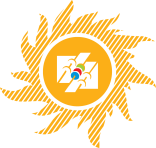 ТП «Энергосбыт Бурятии» АО «Читаэнергосбыт»
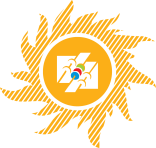 ТП «Энергосбыт Бурятии» АО «Читаэнергосбыт»
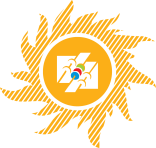 ТП «Энергосбыт Бурятии» АО «Читаэнергосбыт»
Спасибо за внимание!